HOŞGELDİNİZ
TGAŞ MESLEKİ VE TEKNİK ANADOLU LİSESİ
REHBERLİK SERVİSİ
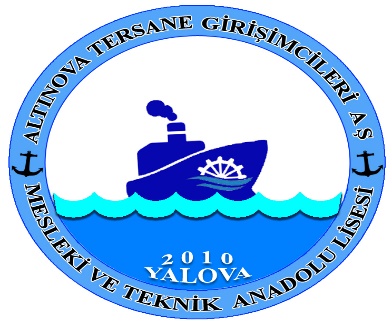 Liseli olmak, okul ve hayat başarısını arttırmak…
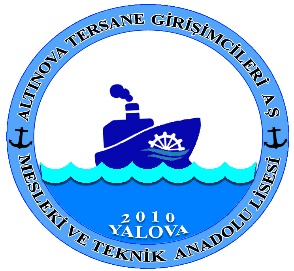 Çocuğumuz anaokulunu bitirir ilkokul zor deriz, ilkokulu bitirir ortaokul zor deriz, ortaokulu bitirir lise zor deriz, liseyi bitirir üniversite zor deriz, üniversiteyi bitirir meslek sahibi olmak zor deriz. Bu süreç yaşam boyu böyle devam eder gider…

Liseli olmak psikolojik açıdan, bedensel olarak, sosyal çevre anlamında… kısacası bir çok açıdan farklıdır. 

Lise çağı gençlerin belki de en fazla “büyüdüklerini” hissettikleri zamana denk gelmektedir. Büyüme ve gelişme yalnızca fiziksel olarak değil her anlamda olmaktadır.
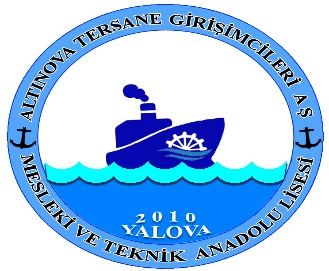 Anne babaların lise çağındaki çocuklarıyla ilgili olarak ortaya koydukları her tespit yerinde ve doğrudur. Çünkü lise çağı, çocuklarımızdaki “ben olma” duygusunun zirvelerde yaşandığı bir dönemdir. Bu kadar fazla ve hızlı gelişim yaşamak çocuklarımızın başarı durumlarına da yansıyabilmektedir.
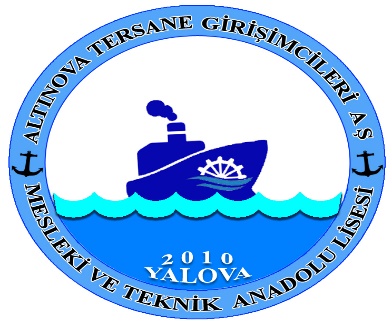 İlköğretim çağında çocuklarımız lise çağına göre dersleri çok daha genel ve yüzeysel olarak görmektedir. Liseye gelindiğinde her ders ayrıntılarıyla ele alınmaktadır. 
Fen bilimleri dersi fizik, kimya, biyoloji; Sosyal bilimler dersi tarih, coğrafya dersi gibi dallara ayrılmakta ve her ders detaylarıyla ele alınmaktadır. Bu da ilköğretim çağına göre lisede dersleri çok daha düzenli ve planlı bir şekilde çalışmayı gerektirmektedir.
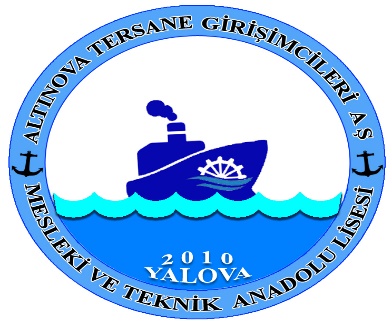 9 .sınıfa başlayan bir genç okula, öğretmenlere, yeni arkadaşlarına ve derslere alışma sürecinde biraz zorlanabilir. 
Bu uyum sürecinde anne babalara önemli görevler düşmektedir. Çocuklarımızın yeni ortama, derslere ve arkadaşlara alışmasının biraz zaman alabileceğinin farkında olmalı, bu uyum sürecinde anne baba olarak çocuğumuzun yanında olmalı ve çocuğun gelişen ve değişen “benlik algısını” ve “öz değerini” artırıcı şekilde onu desteklemeli ve motive etmeliyiz.
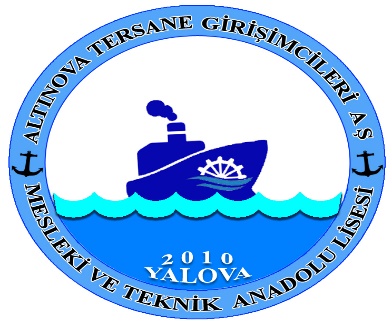 OKULUMUZ HAKKINDA…
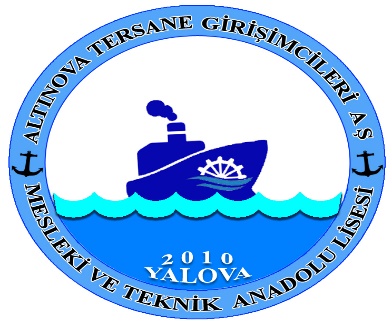 GENEL KURALLAR
Okulumuzda eğitim – öğretim sabah 08.30 da başlar. Öğrenciler sabah saat 08.20’ de okulda hazır bulunurlar. 
Öğleden önce 5 ders, öğleden sonra 5 ders olmak üzere gün içinde toplam 10 ders yapılır. Öğrencinin sınıf seviyesine göre haftalık ders yükü değişkenlik gösterir. 
Cuma günleri dersler 8.25 de başlar ve öğleden önce 6 ders yapılır.
Öğrencilerin okul saatleri içinde (öğle tatili dahil) bahçe dışına çıkmalarına izin verilmez.
Okulda yapılacak etkinliklere tüm öğrencilerin katılması zorunludur.
Öğrencilerin belirlenmiş okul kıyafetini giymesi zorunludur.
Öğrenciler cep telefonlarını derslik ve atölyelerde kapalı tutmak koşuluyla okula getirebilirler. Ders saatleri ve teneffüslerde okul içinde ne olursa olsun telefonlarını açık bulunduramazlar.
OKULA DEVAM-DEVAMSIZLIK
Öğrenciler, okula düzenli devam etmek zorundadırlar.
Günlük toplam ders saatinin 2/3 ü ve daha fazlasına gelmeyenlerin devamsızlığı bir gün, diğer devamsızlıklar ise yarım gün sayılır. 
Bir ders yılı içinde toplam 10 gün okula özürsüz olarak devam etmeyen öğrenci, notları ne olursa olsun başarısız sayılır.
Öğrencilerin özürlü ve özürsüz devamsızlıklarının toplamı 30 günü aşamaz. Toplam devamsızlığı 30 günü aşan öğrenciler sınıf tekrar ederler.
Öğrencinin devamsızlığının özürlü devamsızlık sayılabilmesi için özrün resmi veya özel kurum/kuruluşlardan alınmış bir raporla belgelendirilmesi veya yazılı veli beyanı olması gerekir. Bu belgenin özür gününü takip eden en geç 5 iş günü içinde okul yönetimine velisi tarafından verilmiş olması gereklidir.  Aksi takdirde rapor işleme alınmaz.
OKULA DEVAM-DEVAMSIZLIK
Sınavlara katılmayan, ödev veya projesini zamanında teslim etmeyen öğrencinin özrü, özür gününü takip eden 5 iş günü içinde okul yönetimine velisi tarafından bildirdiği takdirde bir defaya mahsus olmak üzere öğretmenin belirlediği bir tarihte tekrar sınava alınır. 
Raporlu öğrenciler raporları süresince okula gelemez ve sınavlara giremezler.
Sınav günü öğrencilerin sadece sınava girip sonrasında okuldan ayrılmalarına izin verilemez.
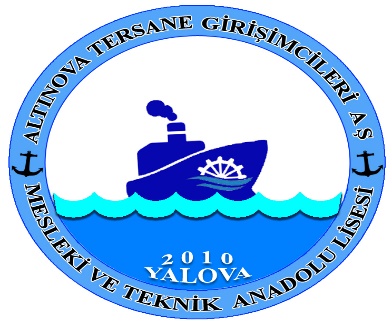 GEÇ KALMA
Okula geç kalma sadece sabah 1. Derste kabul edilir. 5 gün geç yazılan öğrencinin devamsızlığı ½ gün olarak kayıt edilir. 
Ara derslere geç kalan öğrenci derse alınır ancak yarım gün devamsız sayılır.
Geç kalmayı alışkanlık haline getirenlere ve izinsiz olarak okuldan ayrılanlara disiplin işlemi uygulanır.
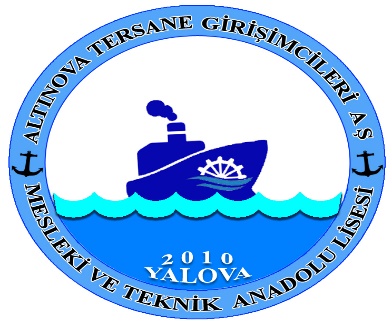 KILIK-KIYAFET İLE İLGİLİ KURALLAR
Öğrenciler okulumuzun belirlediği kıyafet ile okula gelmek zorundadırlar.  
Kıyafetler temiz ve ütülü olmalıdır. 
Erkek öğrenciler sakal tıraşı olmuş ve saçları kısa ve düzgün taranmış şekilde okula gelirler. 
Öğrenciler saç tıraşı konusunda uyarılmışlarsa okula saçlarını kestirmiş olarak gelmelidirler.  Aksi takdirde veli telefonla haberdar edilir ve öğrenci saç tıraşı olmak üzere evine geri gönderilir; okula alınmaz ve girmediği dersler devamsızlık olarak işlenir. 
Kız öğrencilerin saçları düzgün taranmış olmalı, uzun saçlar toplanmalıdır.
Kız ve erkek öğrenciler takı (kolye, bilezik, yüzük vb) ile okula gelemezler.
KILIK KIYAFET KURALLARINA UYMAYANLAR İLE İLGİLİ İŞLEMLER
Birinci Aşama: Öğrenci sözlü olarak uyarılacaktır.
İkinci Aşama: Öğrenci sözlü olarak uyarılacak ve veliye bilgi verilecektir.
Üçüncü Aşama: Öğrenci hakkında MEB Ortaöğretim Kurumları Yönetmeliği’nin Öğrenci davranışları, ödül ve disipline ilişkin hükümleri doğrultusunda işlem yapılacaktır.
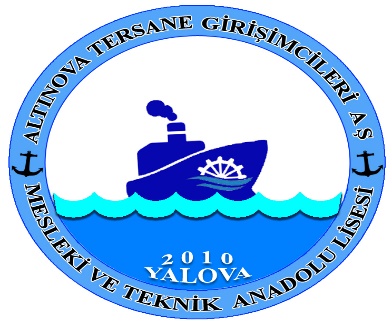 İZİNLER
Okul saatlerinde öğrencimizin okuldan ayrılabilmesi için velisinin okula gelerek izin istemesi gerekir.
Okuldan ayrılacak olan öğrenciler sırasıyla,
Müdür yardımcısından izin kâğıdı alırlar,
İzin kâğıdını sınıf defterinin içine koyarlar
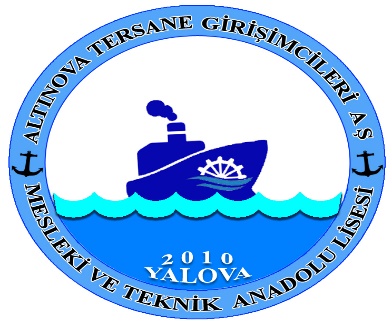 SINIF İÇİ DAVRANIŞ KURALLARI
Her dersin başında iki zil çalmaktadır. İlk zil öğrencilerin, ikinci zil öğretmenlerin derse girmeleri içindir. Öğrencilerimiz, ilk zille birlikte sınıflarında hazır olmak zorundadırlar. Öğretmen zilinden sonra derse giren öğrenciler yok sayılırlar.
Ders işlenirken dersi takip etmek ve derse katılmak zorundadırlar.
Derste söz alarak konuşurlar. Arkadaşlarının haklarına saygı gösterirler.
Derste cep telefonu, müzik dinleme aletleri vb. kullanamaz ve açık tutamazlar.
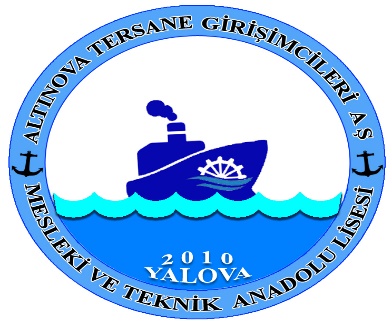 SINIF İÇİ DAVRANIŞ KURALLARI
Ders sırasında sınıftan dışarı çıkamazlar. Çok zorunlu durumlarda (ani rahatsızlık vb ) sınıftan çıkmak için öğretmenden izin alırlar.
Kullandıkları dersliği ve atölyeyi temiz ve düzenli bırakırlar.
Derste düzgün ve derli toplu otururlar, ayakta dolaşamazlar.
Ders düzenini bozan, ders araç ve gereçlerini getirmeyen, dersin işlenişine engel olan ve ders öğretmenine saygısız davranan öğrenciler, öğretmen tarafından uyarılır ve ilgili müdür yardımcısına gönderilir. Davranışın devamı halinde disiplin yönetmeliğine göre işlem yapılır.
KANTİN
Öğrenciler alışverişlerini sıra ile yaparlar. Görgü ve nezaket kurallarına uyar, sıra hakkına riayet ederler.
Kantinde yüksek sesle konuşulmaz ve taşkın davranışlarda bulunulmaz.
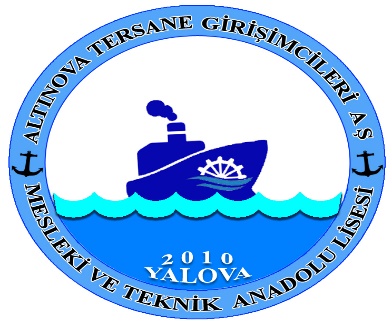 MİLLİ EĞİTİM BAKANLIĞIORTA ÖĞRETİM KURUMLARIYÖNETMELİĞİ İLE İLGİLİ AÇIKLAMALAR
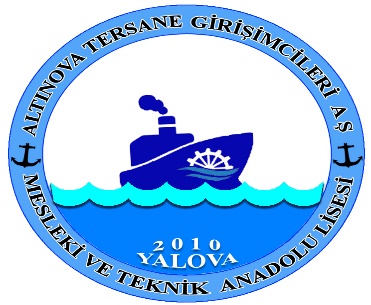 ÖLÇME VE DEĞERLENDİRME
Öğrencilerin başarısı;
Sınavlar
Uygulamalı sınavlar
Performans çalışmaları ve projeler
İşletmelerde beceri eğitiminde alınan puanlara göre tespit edilir.
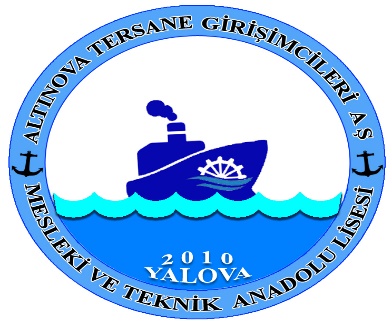 PUANLA DEĞERLENDİRME
MADDE 44- (1) Sınav, performans çalışması, proje ve uygulamalar 100 tam puan üzerinden değerlendirilir. Değerlendirme sonuçları e-Okul sistemine işlenir. 
(2) Puan değerleri ve dereceleri aşağıdaki gibidir. 
			Puan                                 Derece
			85,00-100                         Pekiyi
			70,00-84,99                     İyi
			60,00-69,99	       Orta
			50,00-59,99                     Geçer
                    	   0 - 49,99	        Geçmez
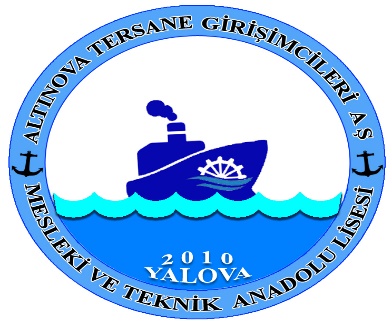 Yazılı ve uygulamalı sınavlar
Haftalık ders saati sayısına bakılmaksızın her dersten en az iki yazılı sınav yapılır. 
	1. Dönem 1. yazılı tarihleri: 01.11.2021 - 12.11.2021 
		 2. yazılı tarihleri: 03.01.2022 - 14.01.2022
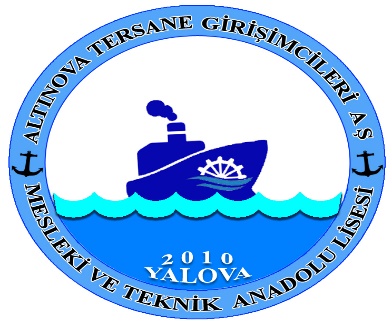 Performans çalışması, proje ve diğer çalışmalar
Öğrenciler, her dönemde tüm derslerden en az bir performans çalışması, her ders yılında en az bir dersten proje hazırlama görevini yerine getirirler.
Her dönemde tüm derslerden iki performans puanı verilir. Bunlardan birisi birinci fıkra kapsamında (topluma hizmet etkinliklerine yönelik seminer, konferans vb çalışmalar) yapılan performans çalışmasına, diğeri ise öğrencinin derse hazırlık, devam, aktif katılım ve örnek davranışlarına göre verilir.
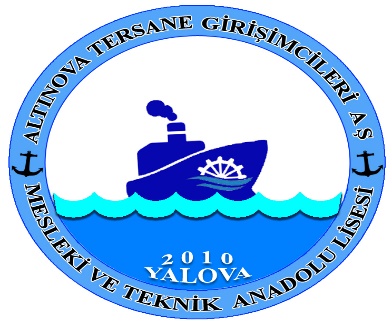 Ders yılı sonunda herhangi bir dersten başarılı sayılma
MADDE 56-(1) Öğrencinin, ders yılı sonunda herhangi bir dersten başarılı sayılabilmesi için; 
İki dönem puanının aritmetik ortalamasının en az 50 veya birinci dönem puanı ne olursa olsun ikinci dönem puanının en az 70 olması gerekir.
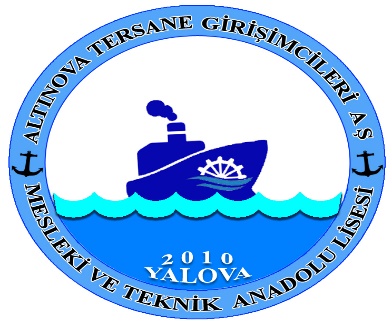 Doğrudan Sınıf Geçme
MADDE 57- 1. Ders yılı sonunda her bir dersten iki dönem puanı bulunmak kaydıyla;
Tüm derslerden başarılı olan
Başarısız dersi olanlardan, yıl sonu başarı puanı en az 50 olan öğrenciler DOĞRUDAN sınıf geçer.
2. Yılsonu başarı puanıyla başarılı sayılamayacak derslerden (Türk Edebiyatı gibi) başarısız olan öğrenciler, o dersten/derslerden sorumlu geçer.
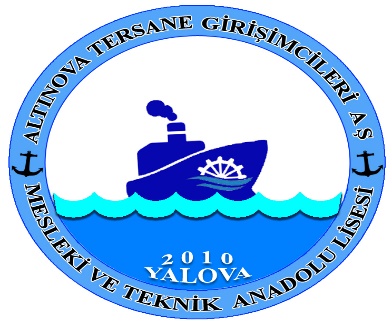 Sorumlu olarak sınıf geçme ve sorumluluğun kalkması
MADDE 58- (1) Ders yılı sonunda her bir dersten iki dönem puanı bulunmak kaydıyla doğrudan sınıfını geçemeyen öğrencilerden; bir sınıfta başarısız ders sayısı en fazla 3 ders olanlar sorumlu olarak sınıflarını geçer. Ancak alt sınıflar da dâhil toplam 6 dersten fazla başarısız dersi bulunanlar sınıf tekrar eder.
 
(4) Bir dersin sorumluluğu, o dersin sorumluluk sınavında başarılı olunması hâlinde kalkar.
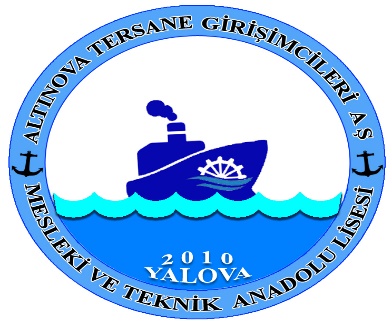 Sınıf tekrarı ve öğrenim hakkı
MADDE 59- (1) Öğrencilerden;
a) Doğrudan, yılsonu başarı puanıyla veya sorumlu olarak sınıf geçemeyenlerle devamsızlık nedeniyle başarısız sayılanlar sınıf tekrar eder. Sınıf tekrarı orta öğrenim süresince bir defa yapılır. Öğrenim süresi içinde ikinci defa sınıf tekrarı durumuna düşen öğrencilerin ders yılı sonunda okulla ilişiği kesilerek Açık Öğretim Lisesine veya Mesleki Açık Öğretim Lisesine kayıtları yapılır. 
c) Özürleri nedeniyle; okula devam edemeyen, okula devam ettikleri hâlde iki dönem puanı alamayan öğrenciler, durumlarını belgelendirmeleri kaydıyla, o yıla ait öğrenim haklarını kullanmamış sayılır.
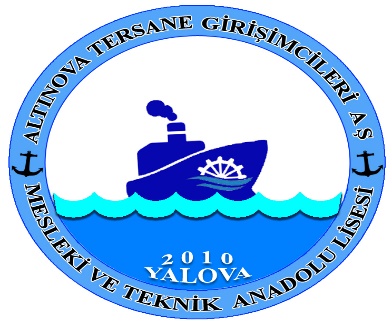 Ödül
Teşekkür, takdir ve üstün başarı belgesi ile ödüllendirme
MADDE 160- (1) (Değişik:RG-1/9/2018-30522) Okul öğrenci ödül ve disiplin kurulu, derslerdeki gayret ve başarılarıyla üstünlük gösteren, özürsüz devamsızlık süresi 5 günü geçmeyen, tüm derslerden başarılı olan, dönem puanlarının ağırlıklı ortalaması 70,00 ten aşağı olmayan ve davranış puanı 100 olan öğrencilerden;
a) 70,00-84,99 arasındakileri teşekkür belgesi,
b) 85,00 ve daha yukarı olanları takdir belgesi,
c) Ortaöğrenim süresince en az üç öğretim yılının bütün döneminde takdir belgesi alanları üstün başarı belgesi
ile ödüllendirir.
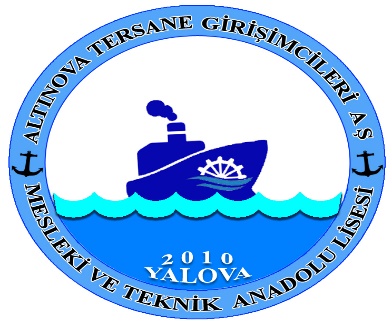 Disiplin
Disiplin cezaları
MADDE 163- (1) Öğrencilere, disiplin cezasını gerektiren davranış ve fiillerinin niteliklerine göre;
a) Kınama,
b) Okuldan kısa süreli uzaklaştırma,
c) Okul değiştirme, 
ç) Örgün eğitim dışına çıkarma
cezalarından biri verilir.
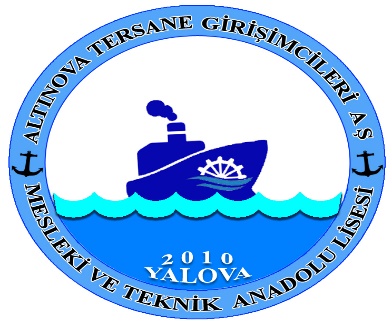 Kurula sevk
MADDE 192- (1) Bir disiplin olayının meydana geldiğinin gerek doğrudan, gerekse ihbar veya şikâyet üzerine anlaşılması hâlinde, rehberlik servisi olan okullarda disiplin konusu öncelikle bu servise intikal ettirilir. Rehberlik servisi, davranışın yapıldığında öğrencinin kişilik ve sosyal durumuna ilişkin raporu okul müdürüne verir. Okul müdürü raporun içeriğini dikkate alarak yönlendirmede bulunur ve gerekli gördüğünde raporun içeriği hakkında okul öğrenci ödül ve disiplin kurulu başkanını bilgilendirir.
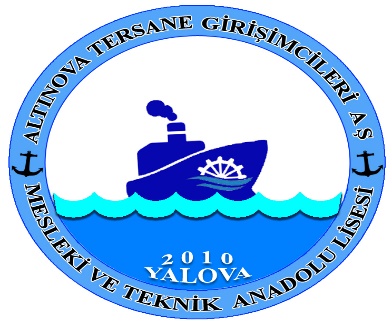